Medikamentell 1.linjebehandling ved status epilepticus
Vegard HeradstveitUniversitetet i Bergen
vhe013@uib.no
En litteraturstudie om midazolam og diazepam i medikamentell 1. linjebehandling hos barn med konvulsiv status epilepticus. Medikamentene ble sammenlignet for grad av anfallskontroll, og det ble undersøkt hva som bør være anbefalt dosering ved ulike administrasjonsformer av midazolam.
ABSTRACT
Benzodiazepiner er førstevalg i medikamentell behandling av konvulsiv status epilepticus, men valg av medikament og administrasjonsform varierer. Hensikten med denne litteraturstudien var å undersøke spørsmål knyttet til valg av medikament, dosering og eventuelle bivirkninger av de ulike administrasjonsformene. 

Et systematisk søk ble gjort og data ble samlet inn fra relevant faglitteratur. 

Resultatene fra de inkluderte studiene  viste at midazolam, uavhengig av administrasjonsform, var like effektivt eller mer effektivt enn diazepam for anfallskontroll.
Bivirkninger av midazolam
Respirasjonsdepresjon er den vanligste og mest klinisk relevante bivirikningen av behandling med midazolam. Det er imdlertid en svært sjelden bivrikning, og det er ikke registrert signifikante forskjeller på insidens mellom ulike administrajonsformer av midazolam.

Dosering av midazolam
Basert på resultater fra faglitteraturen i denne litteratustudien kan følgende doseringer anbefales:
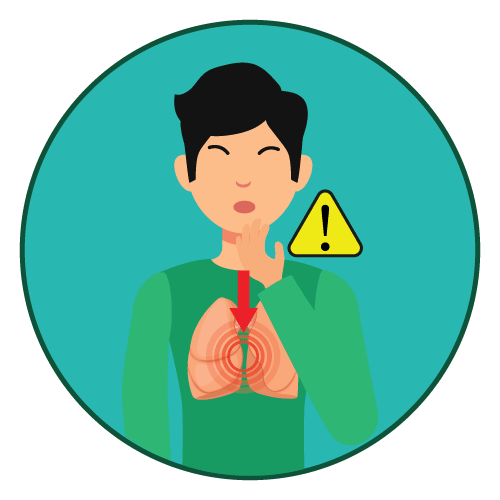 RESULTATER
Midazolam vs diazepam i behandling
Midazolam og diazepam er de to mest brukte medikamentene i behandling av konvulsiv status epilepticus. Faglitteraturen fra denne litteraturstudien viste at midazolam hadde mer skånsomme administrasjonsformer, var mer nytte-kostnad-vennlig og ga like god eller bedre anfallskontroll sammenlignet med diazepam.








Administrasjonsformer
Rektal diazepam kom dårligst ut med hensyn på anfallskontroll sammenlignet med i.v. diazepam og ulike administrasjonsformer av midazolam. Å administrere diazepam rektalt kan også være en påkjenning for pasient og pårørende. 
Nasal midazolam ga 100% anfallskontroll i to ulike studier hos til sammen 47 pasienter, og hadde med dette høyest grad av anfallskontroll.
Samsvar med norske retningslinjer
Resultatene for mest effektve doseringer av midazolam samsvarte svært godt med anbefalinger fra norsk barnelegeforening for nesten alle administrasjonsformer. Unntaket var nasal midazolam som hadde 0.2 mg/kg som mest effektive dose. Norsk barnelegeforening bruker 0.3 mg/kg i sine anbefalinger. Ingen av de inkluderte studiene brukte 0.3 mg/kg som dosering for nasal midazolam, så det er vanskelig å si om dette er en fornuftig anbefaling basert på funnene I denne litteraturstudien.
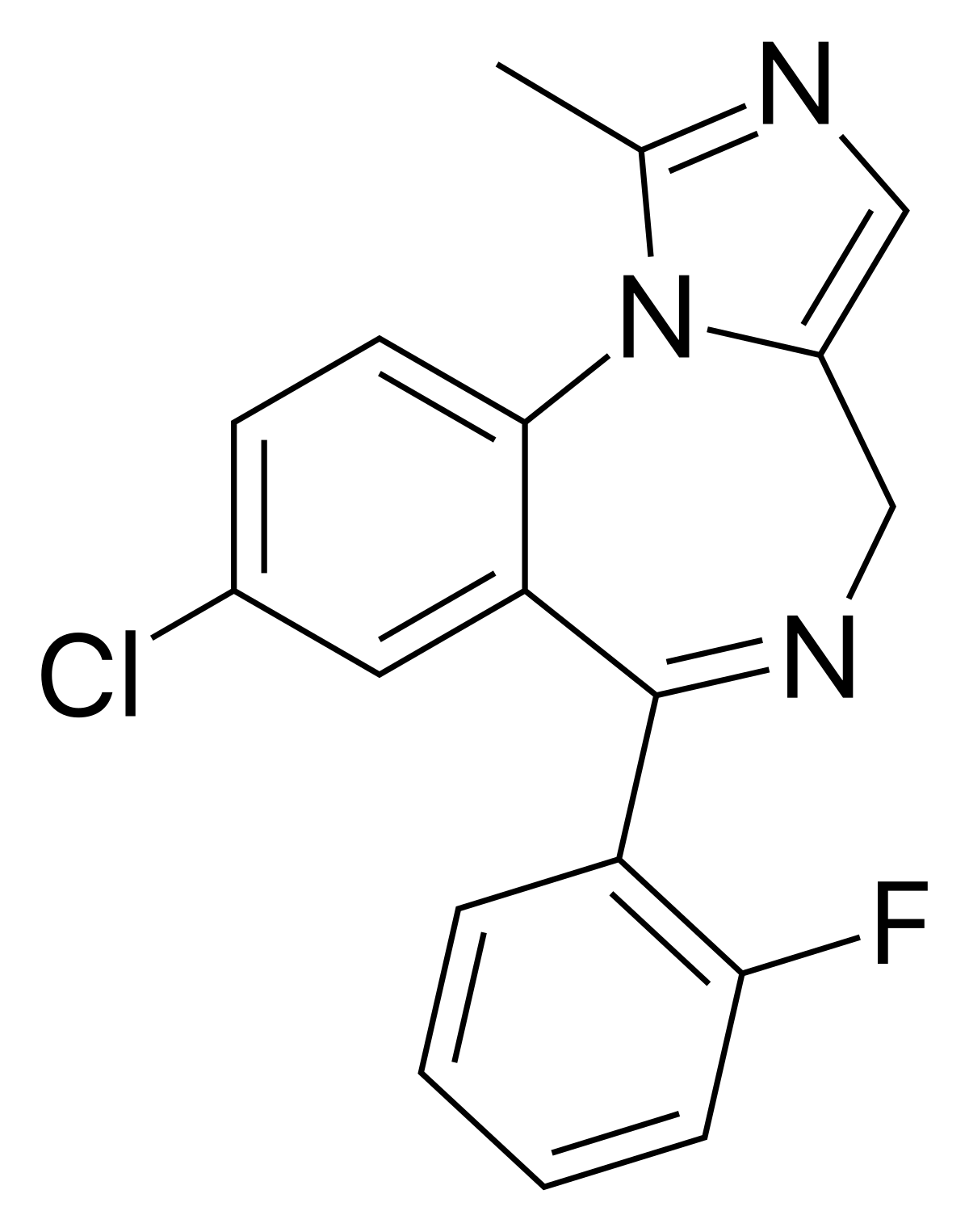 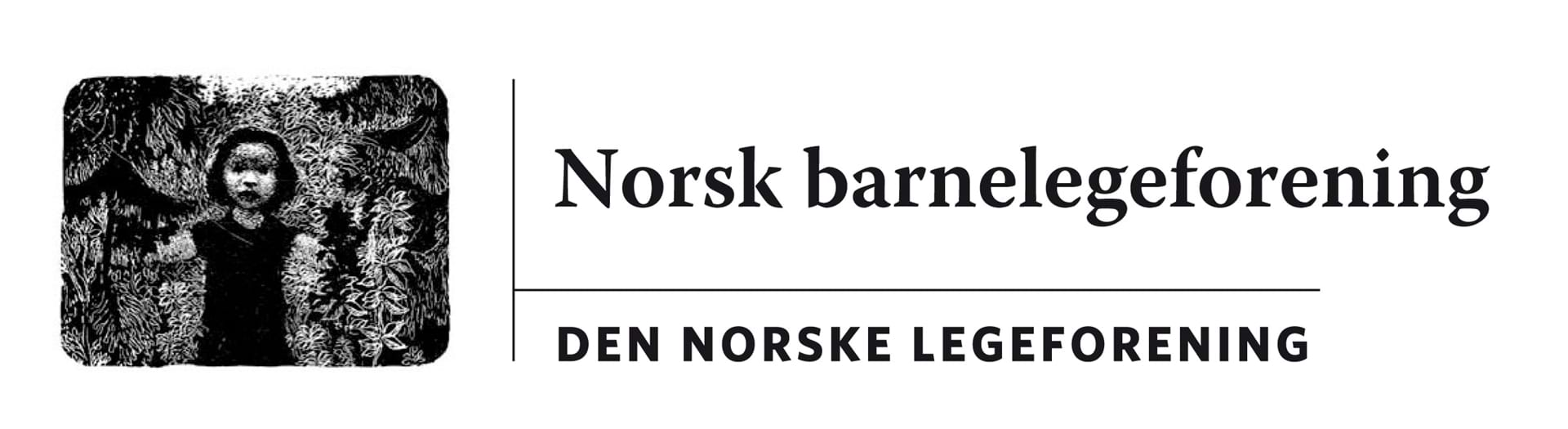 Hovedkonklusjon
Midazolam har like god eller bedre effekt på anfallskontroll sammenlignet med diazepam. Rektal diazepam kan oppleves sjenerende for pasienter og kommer dårligst ut hvis man ser på anfallskontroll og grad av nytte-kostnadsvennlighet. Norske anbefalinger for dosering av midazolam i ulike administrasjonsformer samsvarer I stor grad med resultatene fra litteraturstudien.
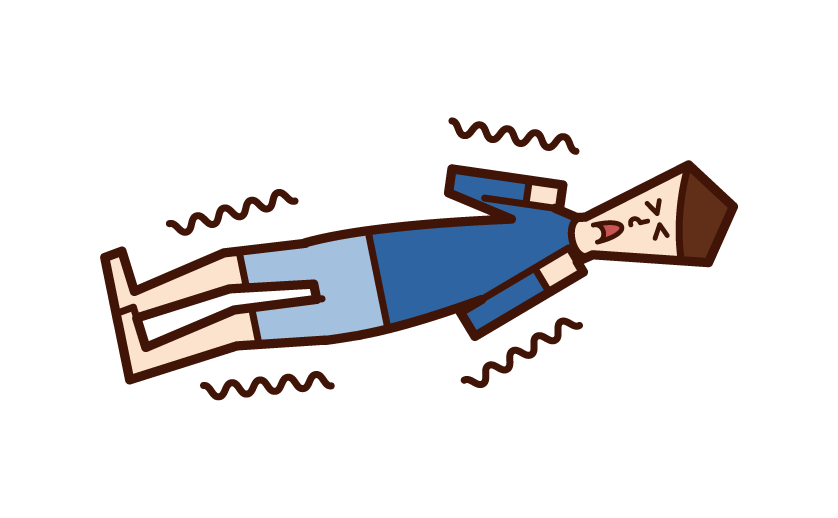 ANERKJENNESER
- Veileder: Anders Batman Mjelle
- Bildekreditt: (L to R) KuKuKeKe, Wikipedia, Medicare 24 og Norsk barnelegeforening.